بسم الله الرحمن الرحيم
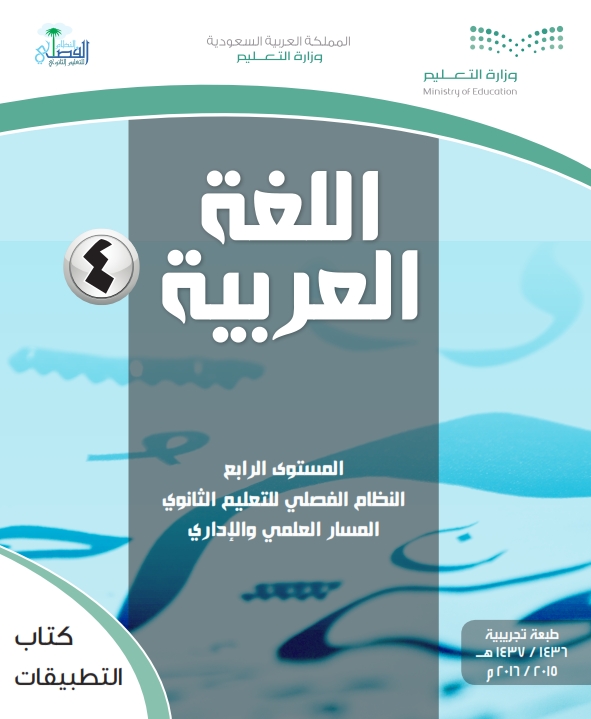 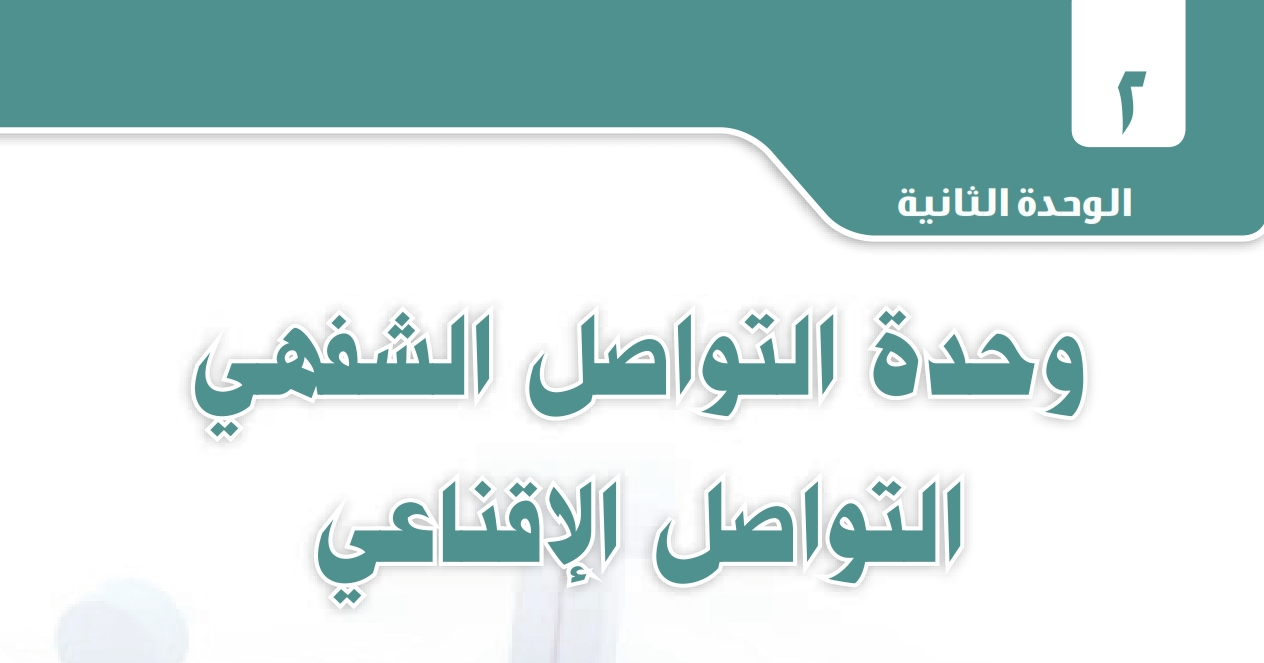 التواصل الإقناعي   (13-23)
ص 60
ظروف طارئة
السرعة الزائدة
عدم الانتباه للإشارات
عدم احترام قواعد المرور
سهلة – كثيرة 
لا تحتاج إلى إمكانيات
مدعاة للكسل – عائدها ضعيف
استغلال أمثل للطاقات
تقوي الاعتماد على النفس
تحتاج وقتا طويلا لتجويدها
يصور الكاتب الإنسان الوصولي بالآلة التي تصلح للبر والبحر تتكيف مع كل الظروف وهذا تصوير قوي وواضح .
وقد استخدم الكاتب الكثير من التشبيهات والاستعارات لإيضاح المعنى
أنا لا يمكنني أن أتهاون في حقوق الآخرين أو أن أكلف أحدا بما لا يطيقه
القول بدون فعل يضيع هيبة الإنسان
الشعور بالمسؤولية يؤدي إلى التعاون ونبذ الكسل والغرور و أي عمل تسود فيه مثل هذه الروح يكلل بأفضل النتائج
بالتعاون تهون الصعاب
عندما تغيب القيم والأخلاق يكون السائد هو قانون الغاب فيأكل الناس بعضهم بعضا مثل السمك في البحر أو الوحوش في الغابات
القوي يأكل الضعيف
موضوع التفاوض: شراء بيت
محاور المفاوضات: 
سعر البيت – عدد الأقساط 
صيانة وترميم ما يحتاج لذلك - موعد الاستلام
البدائل: 
البائع: التنازل عن بعض الأثاث – خصم قيمة الصيانة من أجمالي المبلغ
صيغة الاتفاق: 
تم الاتفاق على البيع بمبلغ ستمائة ألف ريال على ثلاثة أقساط  مع إلزام البائع بصيانة وترميم ما يحتاج إلى ذلك قبل التسليم والذي يكون موعده بعد شهرين من تاريخ توقيع العقد على الأكثر
تبين الأخطاء العلمية أو المغالطات الفكرية فيها
تبين أوجه الضعف في بنائها المنطقي
تبين المحاذير الشرعية أو الاجتماعية أو التطبيقية الناتجة عن تصديقها أو قبولها
تبين أهدافها ومراميها المبطنة وتحذر منها
تستشهد بأدلة أو وقائع وأحداث تبين زيفها وتكشف كذبها
تكرار الأمر يفقده مصداقيته وتأثيره
لأن الإنسان حينئذ يألف الكلام ولا يعود يتأثر به
الشعر فن وجداني يقوم على العاطفة والمبالغة لكي يستطيع إيصال الفكرة
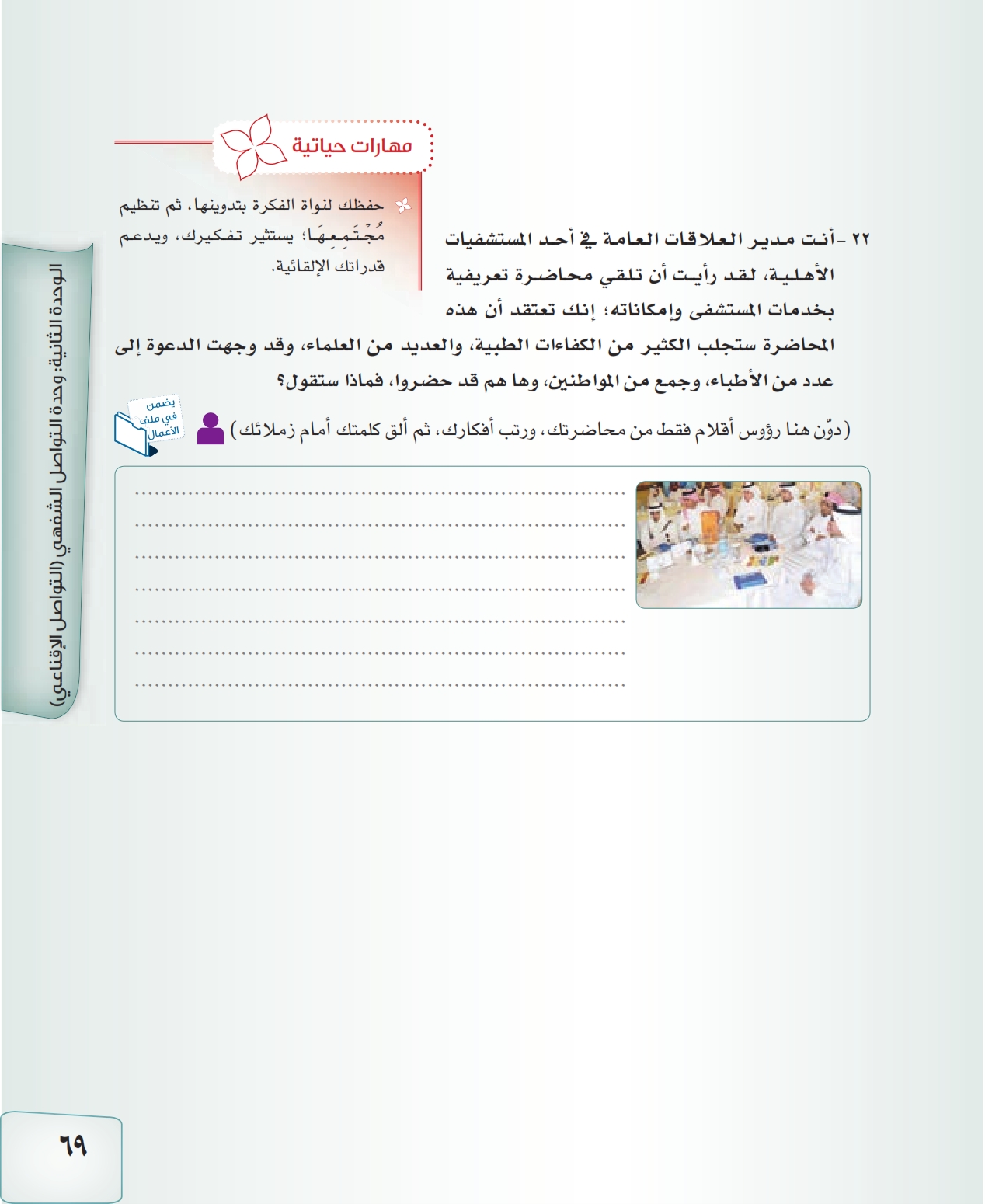 الحديث عن تاريخ ونشأة المستشفى
تجهيز المستشفى بأحدث الأجهزة والتقنيات، و التخصصات المتوفرة فيها.
الحديث عن تعاون المستشفى مع مؤسسات المجتمع المدني.
ما حصلت عليه المستشفى من التزكيات والتكريمات والأوسمة سواء في الجانب الطبي أو الاجتماعي
محاضرة تعريفية بخدمات 
المستشفى وإمكاناته
عرض خريطة للموقع
الموقع المتميز للمستشفى
الكادر الطبي
تقديم إحصاء بالأسماء والتخصصات  والدرجات العلمية
الكادر الإداري
عرض نموذج للهيكل الإداري لسرعة تخليص الإجراءات
الخدمات المساعدة